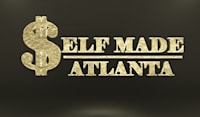 For Selfmade of Atlanta and Associated Platforms
Sponsorship Opportunities
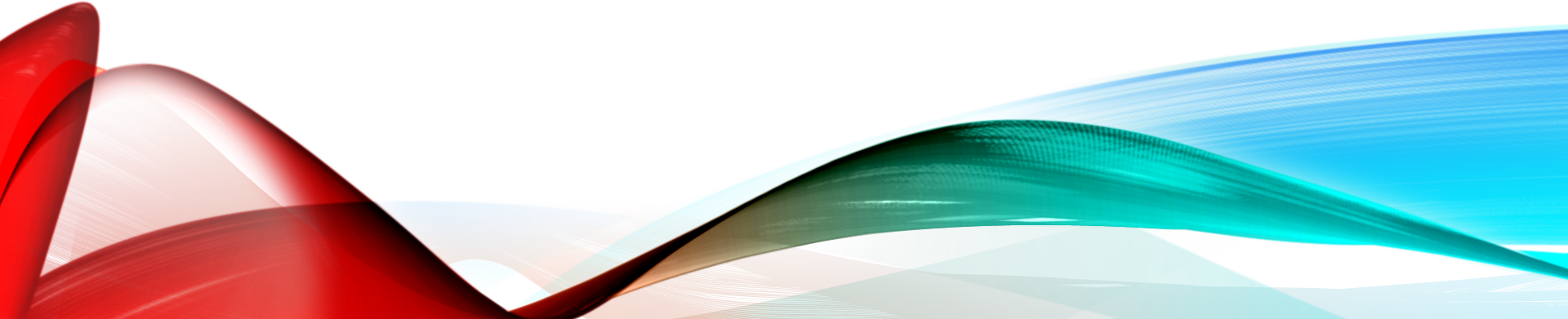 Why Partner with Us?
- Multi-Channel Reach: Exposure through TV, radio, podcasts, digital magazines, live events, and virtual experiences.
- Global and Local Impact: Nationwide tour with hybrid virtual events.
- Authentic Storytelling: Inspiring stories of resilience and entrepreneurship.
- Diverse Audience Access: Entrepreneurs, professionals, and changemakers.
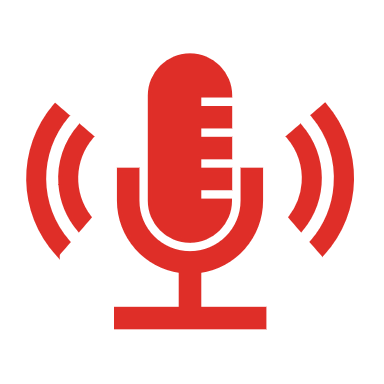 Diamond Sponsor ($30,000+)
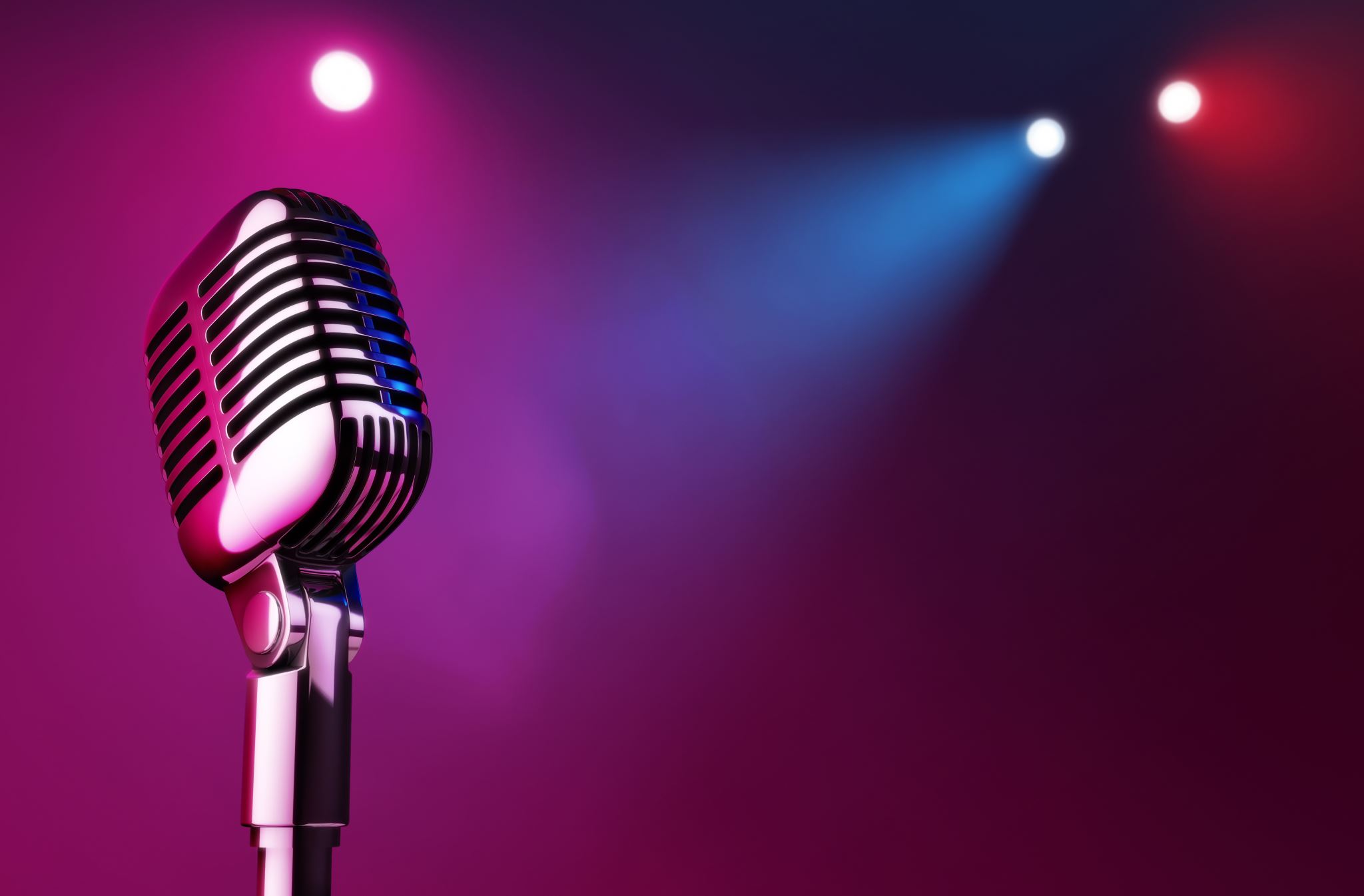 Platinum Sponsor ($20,000+)
- Prominent brand placement across all platforms.
- Guest spotlight on Real 2 Real Podcast.
- Complimentary booths at select events.
- Social media acknowledgment posts and digital banners.
Gold and Silver Sponsors
Sponsorship Deliverables
Gamechanger Empowerment Tour
Additional Benefits for Sponsors
Extended Visibility: Episodes of Selfmade of Atlanta and digital issues of
 Gamechanger Magazine remain accessible, offering long-term branding 
opportunities.

Direct Engagement: VBH Events provide sponsors with immersive interactions
 and direct engagement with attendees.

Exclusive Networking: Sponsors gain access to exclusive networking
 opportunities with entrepreneurs, changemakers, and influencers
 at live and virtual events.
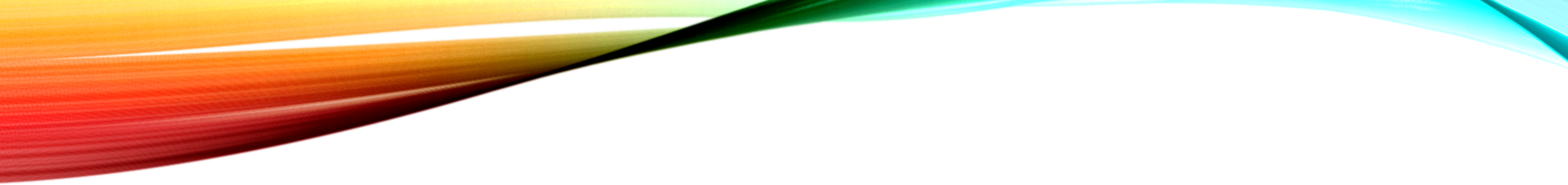 Custom Sponsorship Opportunities
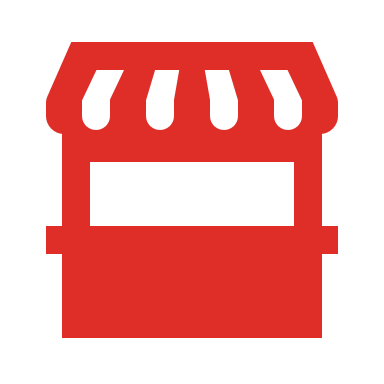 We can tailor sponsorship packages to align with your brand’s goals, whether that involves in-depth product placement, exclusive partnerships at live or virtual events, or expanded digital promotions.
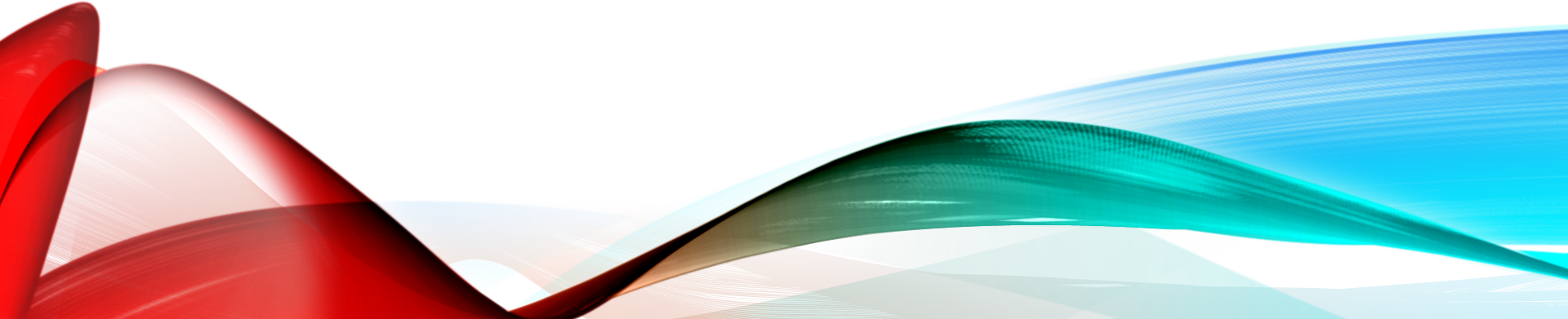 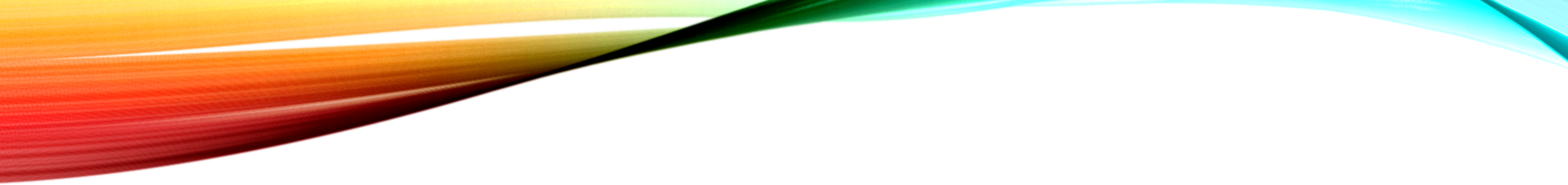 Contact Us